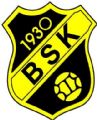 Föräldramöte 9/4Välkomna!
PLANERING
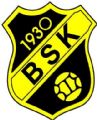 Träningsmatcher:Taberg SK på Furuvik 12/4, Mullsjö borta 22/4, Internmatcher den 21/4
Seriespelet startar den 3-4 majEgnahem – BSK den 3/5, BSK – Månsarp den 4/5
Cup i Habo 28-29 juni. 
Lenhovda, Elitefönster cup. 2-3 aug.
Höstsäsongen startar 17 augusti.
Träningstider
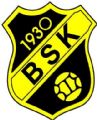 Fram till v.17 onsdag 18.30-20.00och lördagar 14.00-15.30
Från v. 17 (eller när BSK släpper gräsytorna) tisdag och torsdag 17.30-19.00
Föräldragruppen
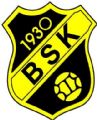 Nya representanter? 
Kiosk
Bollkallar och entrevärdar
Tvätt
Skjutsning
Ekonomi
Matchförsäljning av fika
Ordningsregler:Killarna har själva varit med och skrivit regler
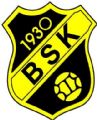 I BSK P-03 är vi bra kompisar
Våra tränare är justa och inte arga
Vi kommer i tid till träningar och matcher
Vi respekterar våra motståndare
Vi visar respekt och disciplin mot den som pratar eller visar en övning
Vi förstör inte för andra genom att inte visa disciplin eller prata etc.
Vi skriker eller klagar inte på domaren
Vi använder ett vårdat språk
Ledare deltar aktivt i träningar (leker inte vid sidan)
Men framförallt ska vi ha roligt!!
Om regler inte följs:
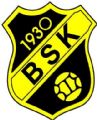 Samtal med spelaren – Ny chans
Paus (10-15 min) – Ny chans
Tas ur träningen – Ny chans nästa gång
Samtal med föräldrar
Detta ska vi träna på
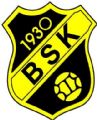 Teknik (varit mkt teknik i vinter)
Passning
Spelövningar - matchsituationer
Fasta situationer
Snabbhet
Gruppindelning
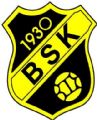 4 grupper Alla grupper spelar i bägge serierna. Schema på detta publiceras. 
exempel:
Match 1 (serie 1) Grupp 1 &2
Match 1 (serie 2) Grupp 3 & 4
Match 2 (serie 1) Grupp 2 & 3
Match 2 (serie 2) Grupp 1 & 4
Match 3 (serie 1) Grupp 1 & 3
Match 3 (serie 2) Grupp 2 & 4
Osv.
Grupperna:
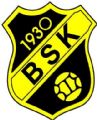 Grupp 1

Elton Lindell MV
Elias Adolfsson  
Jacob Alnervik 
Emil Nilsson  Alexander Forsman  Liam Sundström  Lucas Molin 
Philip Björklund
Grupp 2

Oskar Rajala MV Benjamin Pettersson  Petter Andersson  Martin Georgievski  Jesper Andersson  
Carl Jonsson  
Pontus Bäckman
Grupp 4

Anton Bergström MV Hannes Nyström William Ståhl  Benjamin Linddahl  Hugo Stenström  
Noah Forsén  
Simon Sandahl Sebastian Whalgren
Grupp 3

Tobias Sandahl MV 
Viggo Olsson 
Isak Svensson  
Calle Troedsson  Emil Engvall  
Axel Friberg  
Anton Kjällkvist
Aktuella kontaktuppgifter
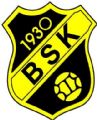 Killarnas egna mail och mobil
Stämmer kontaktuppgifter
Kolla av listor innan ni går
Övriga frågor
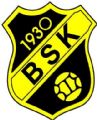 Ris och Ros